The stone that was rejected
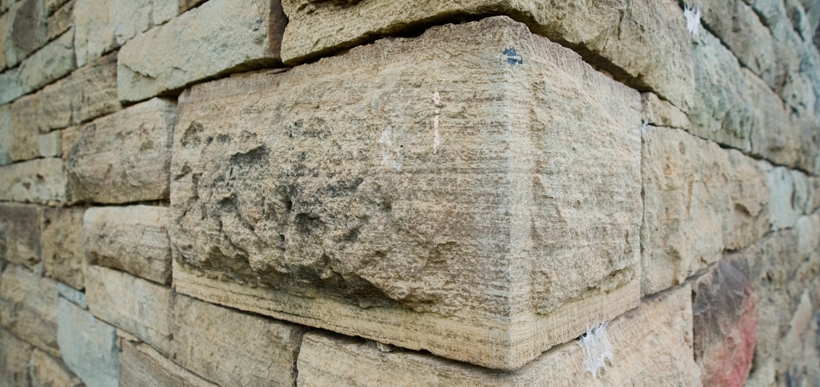 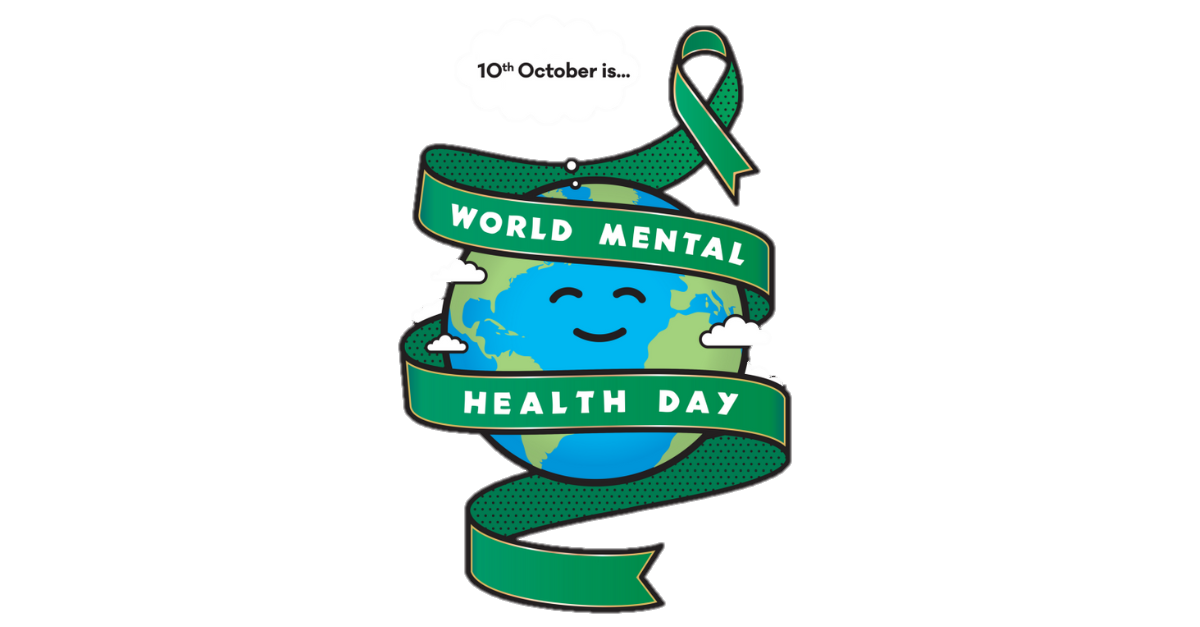 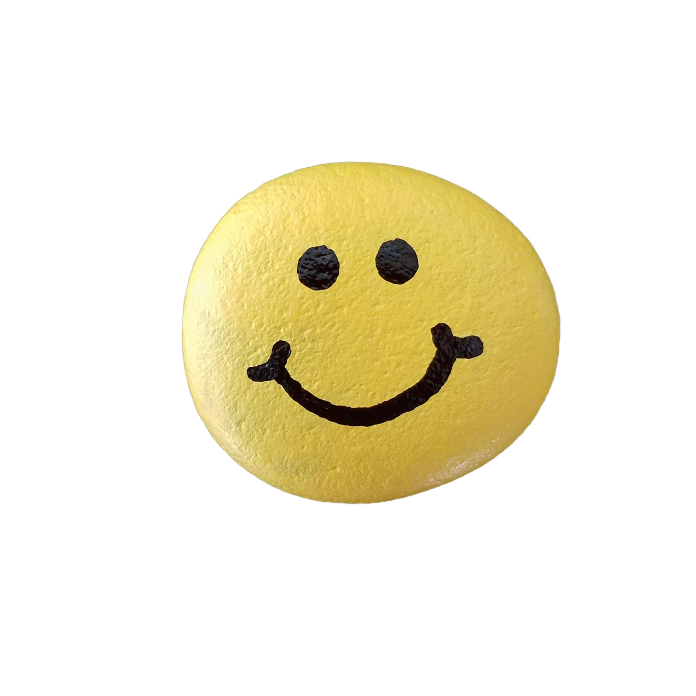 WEEKLY PEBBLE
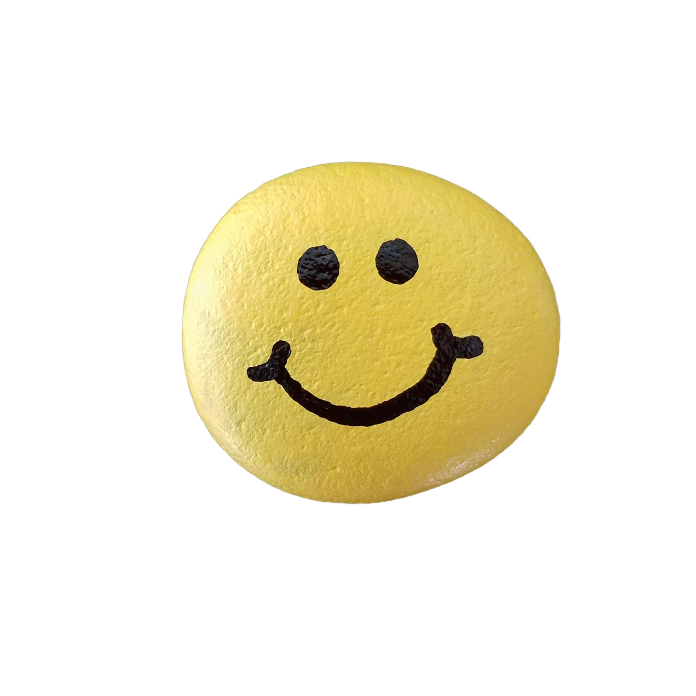 27th Sunday of Ordinary Time
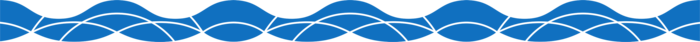 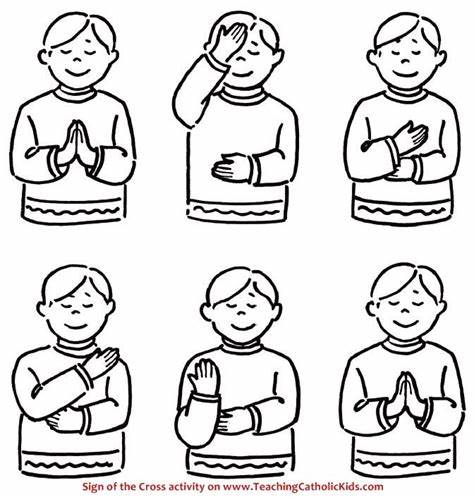 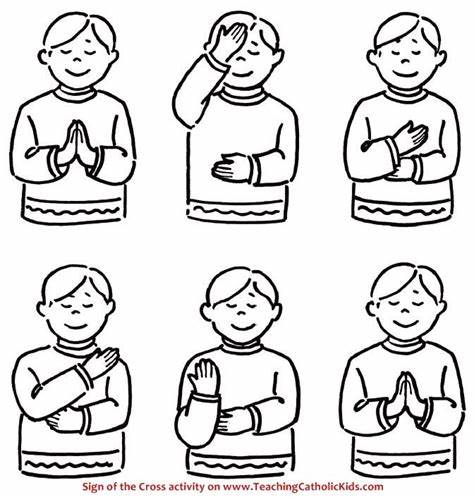 In the name of the Father
And of the Son
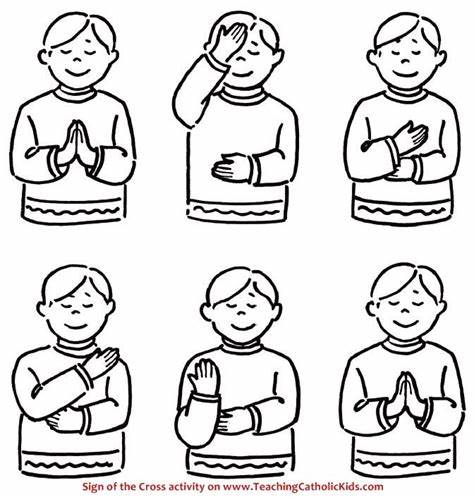 And of the Holy Spirit
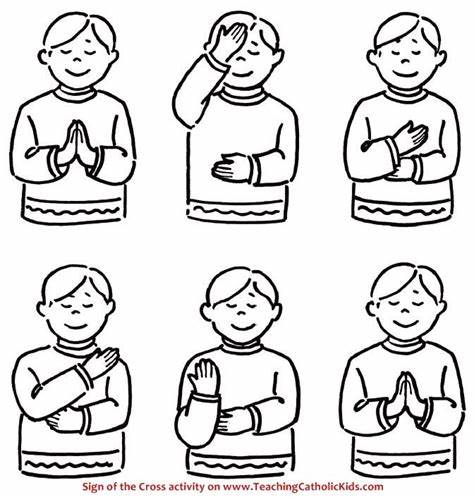 Amen
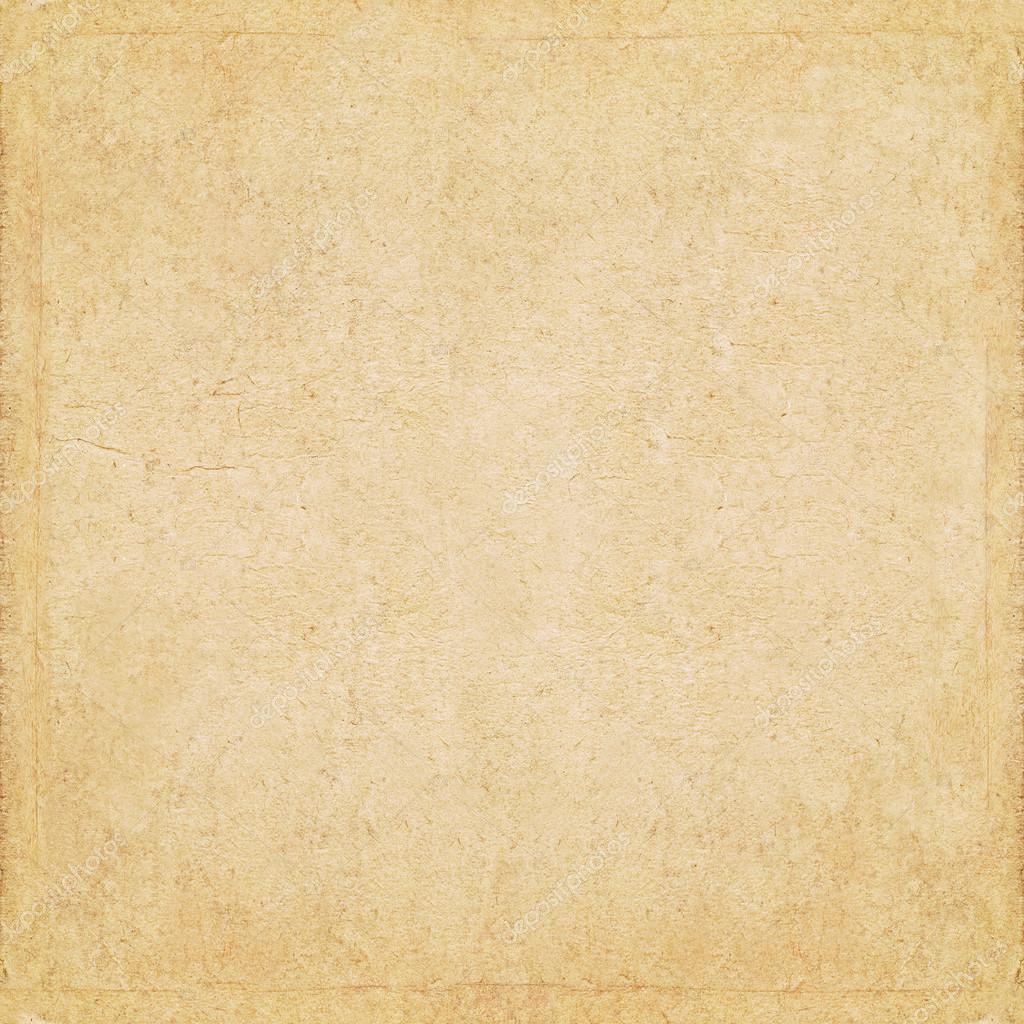 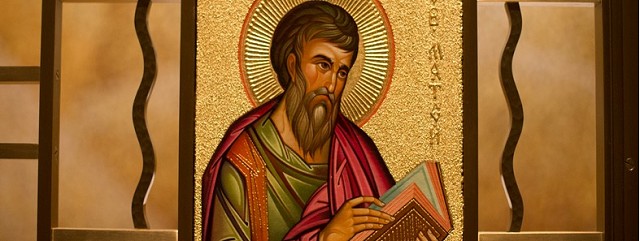 A reading 
from
THE GOSPEL
According to
MATTHEW
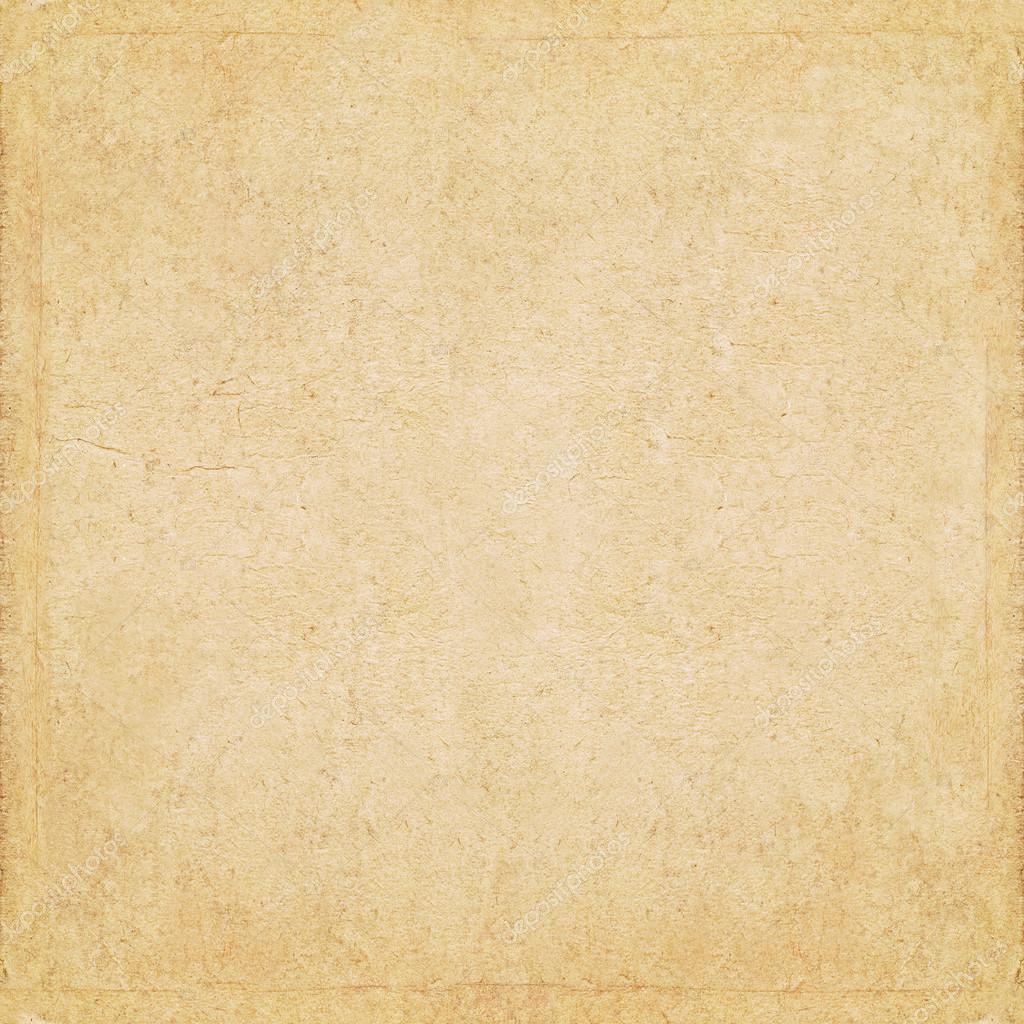 It was the stone rejected by the builders that became the cornerstone.
This was the Lord’s doing and it is wonderful to see.
The kingdom of God will be given to a people who will produce its fruit.’
Matthew 21:33-43
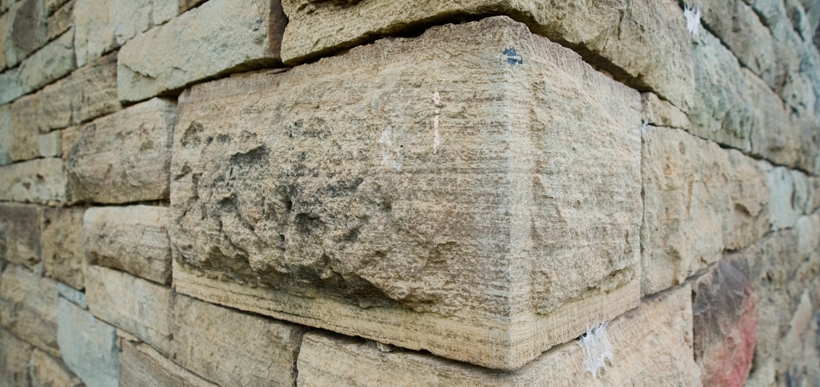 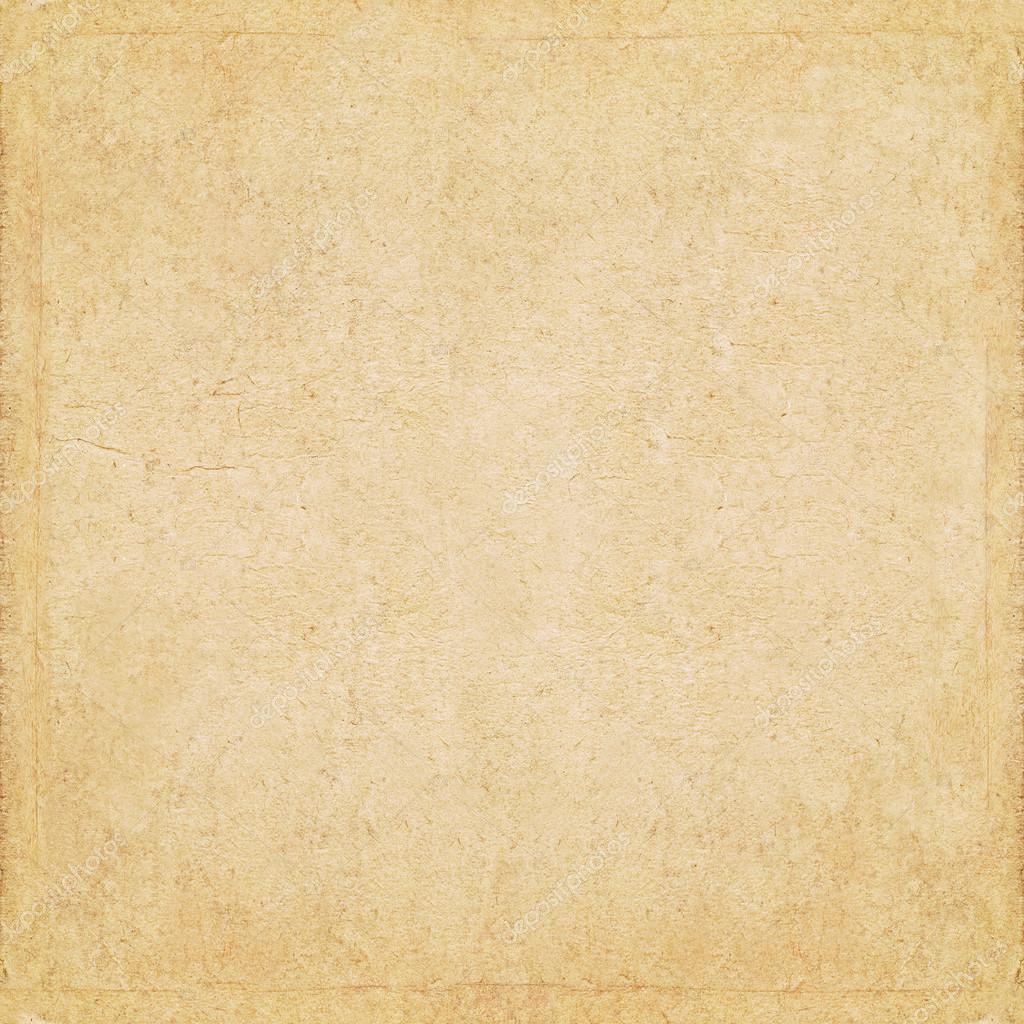 The Gospel of the Lord
ALL: Praise to you Lord Jesus Christ.
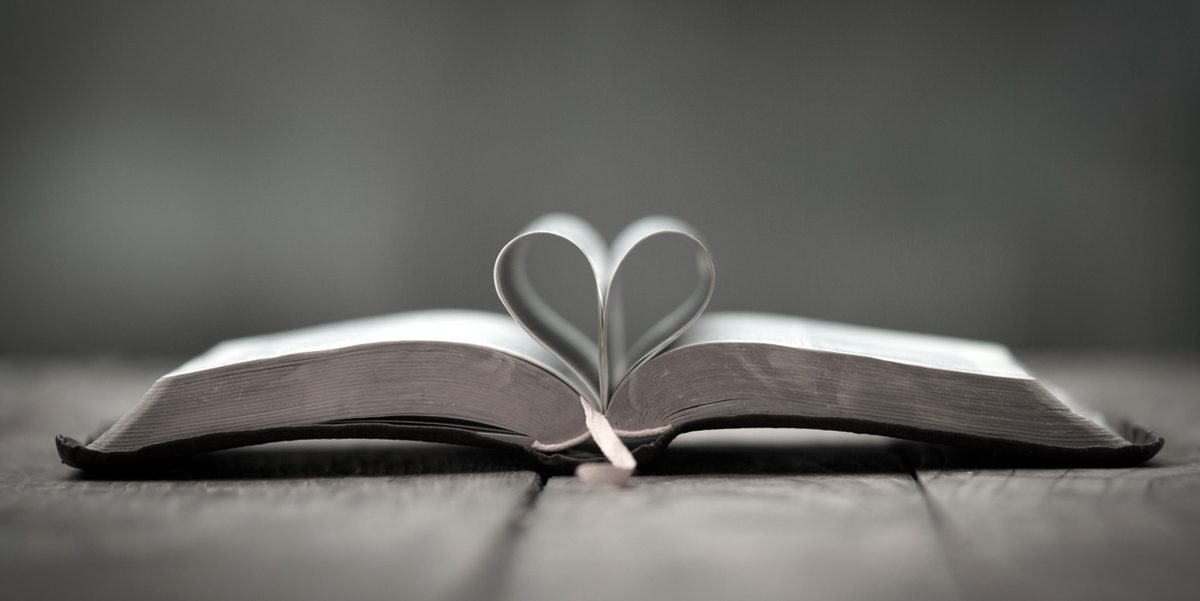 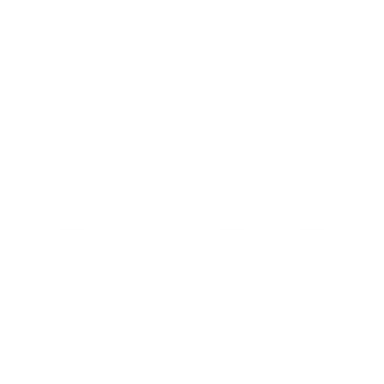 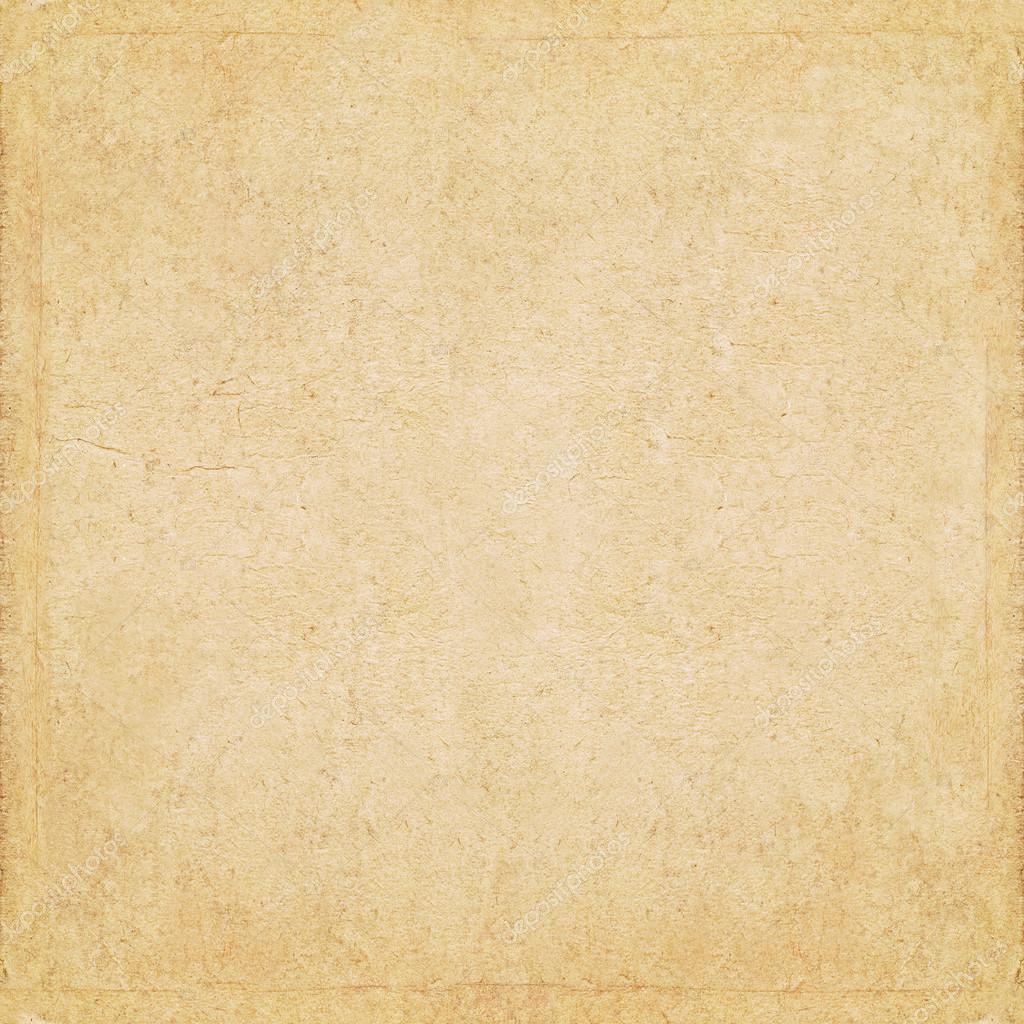 Scripture           Sound Bite
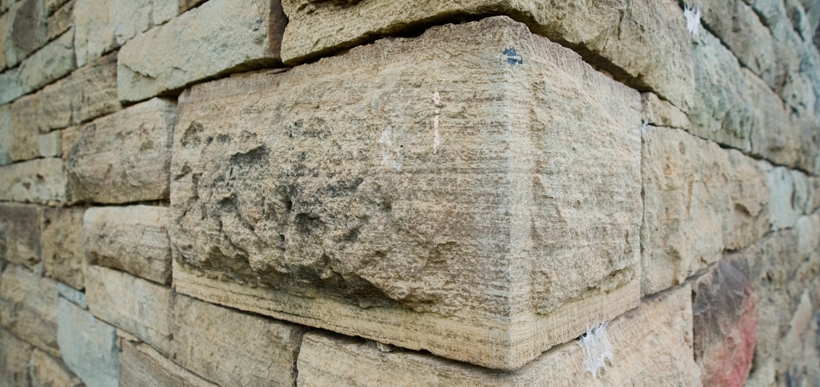 ‘Cornerstone’
Matthew 21:33-43
Jesus often uses the careers of every day people to help explain his teachings.
Builders know that you need to choose the strongest, straightest stone to put in a corner to build the strongest walls possible.  Why would they choose an imperfect stone for this vital job?
Despite our imperfections, we too have the potential to support the lives of others.
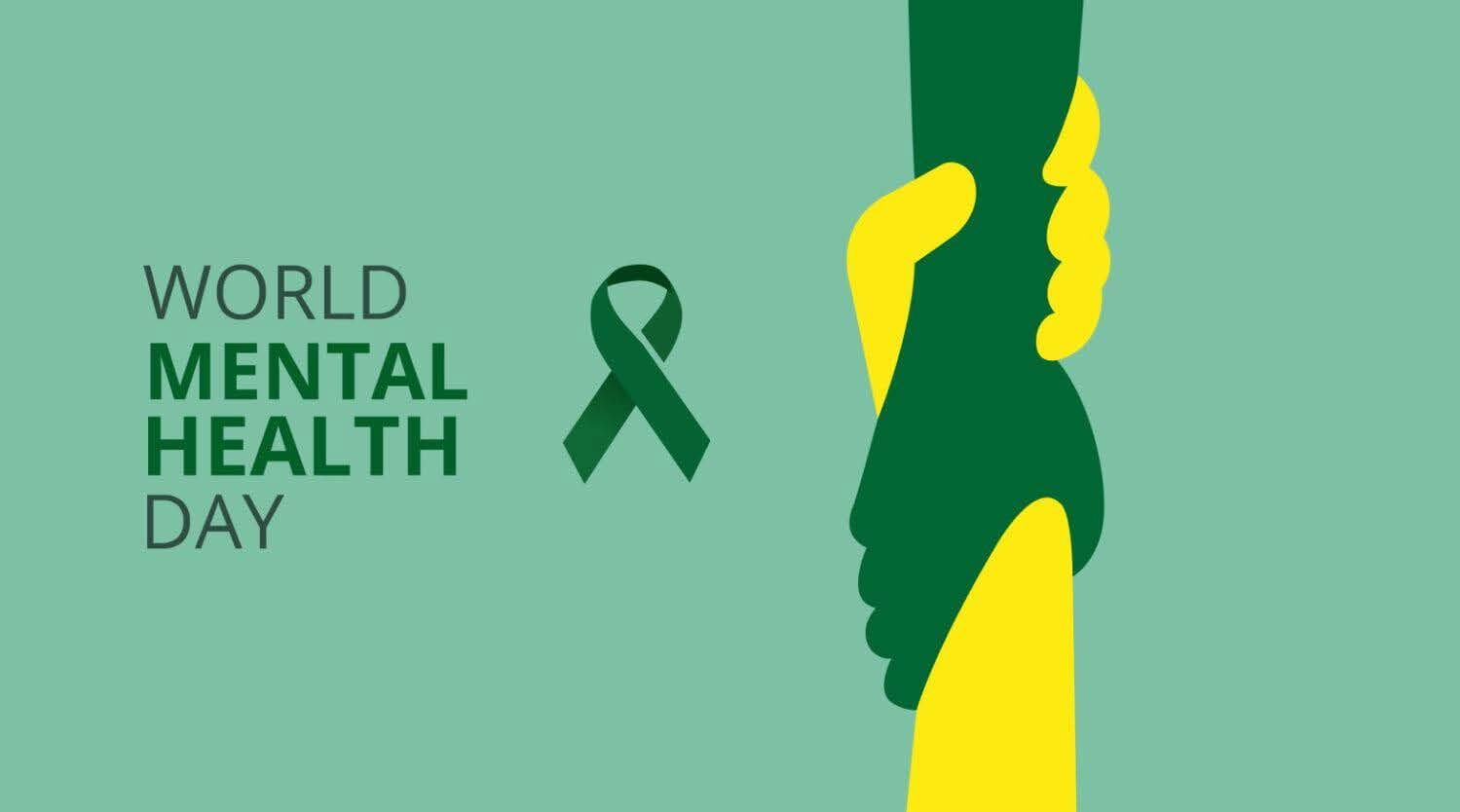 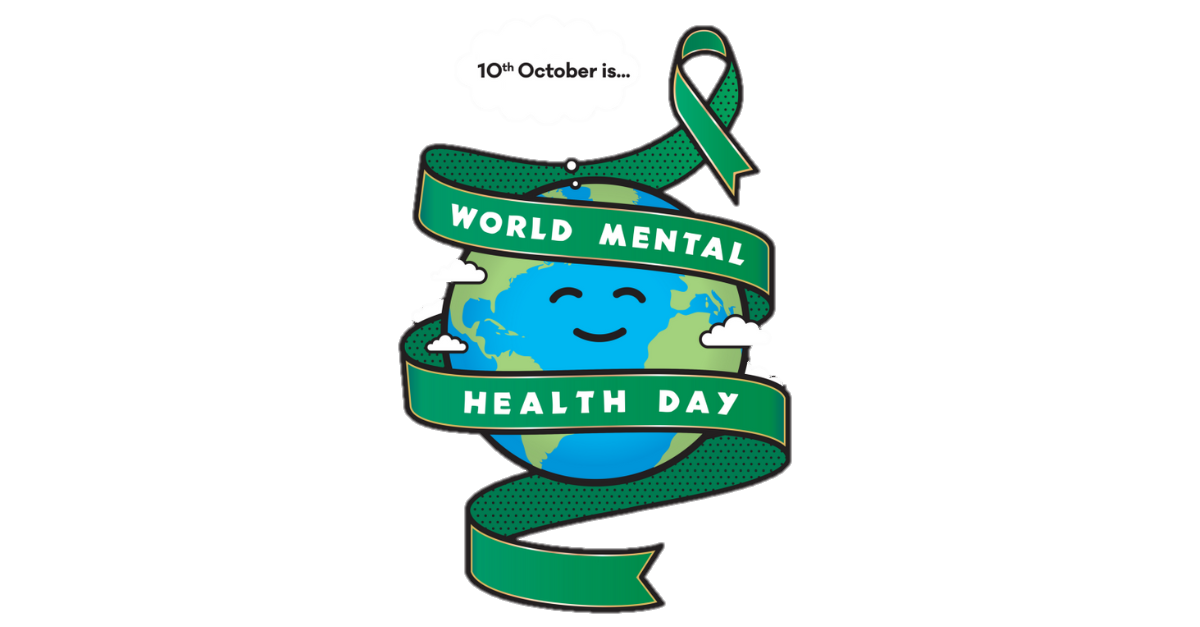 Mental health is a universal human right
Actions for Happiness: GIVING
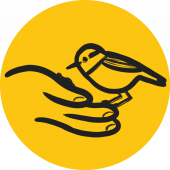 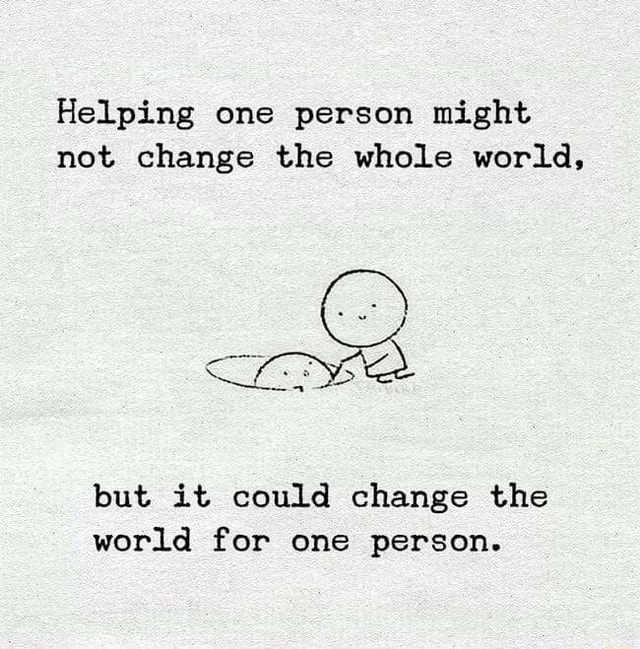 The smallest act of kindness is worth more than the greatest intention.
HELPING one person might not change the whole world, 
but it could change the world for ONE PERSON
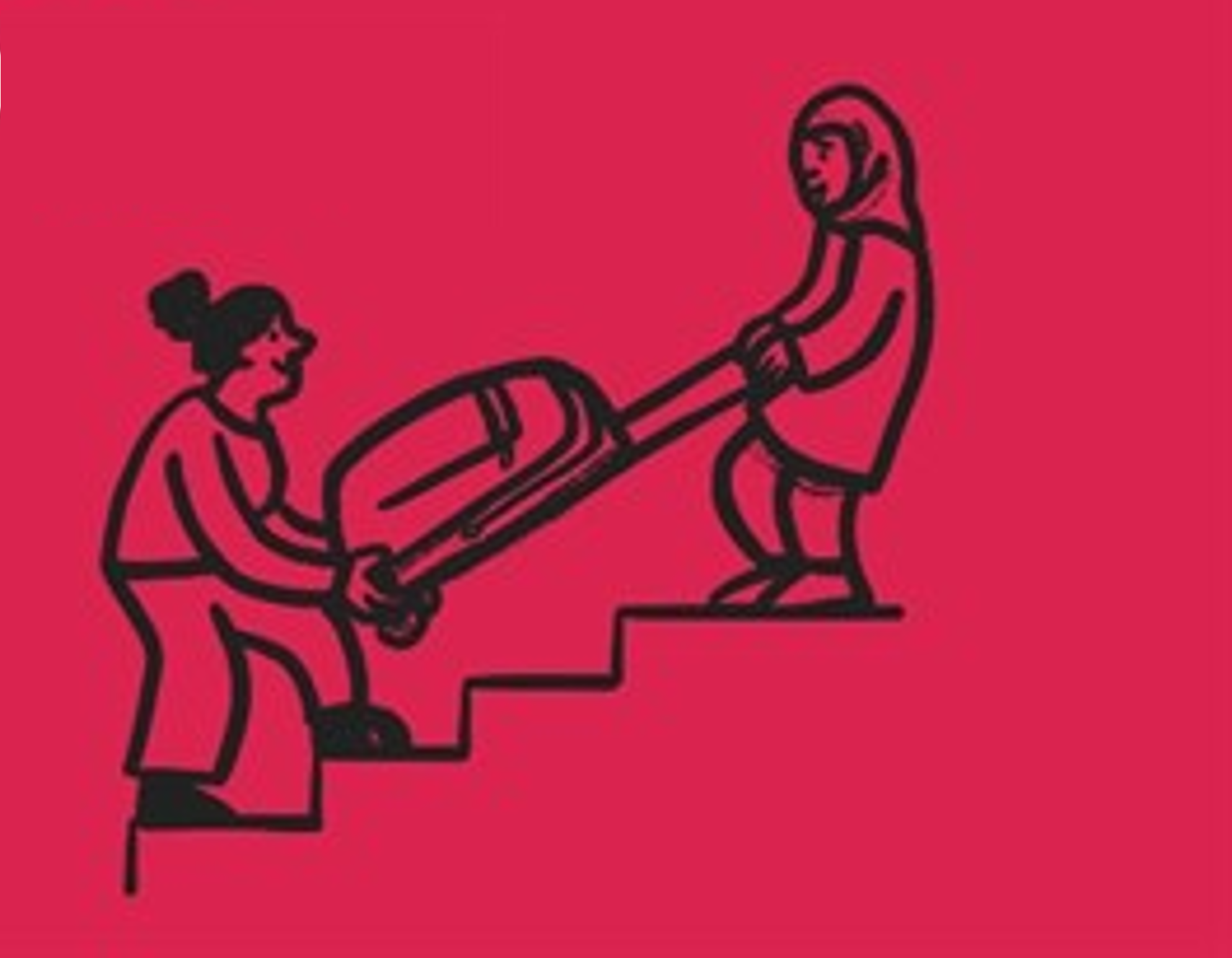 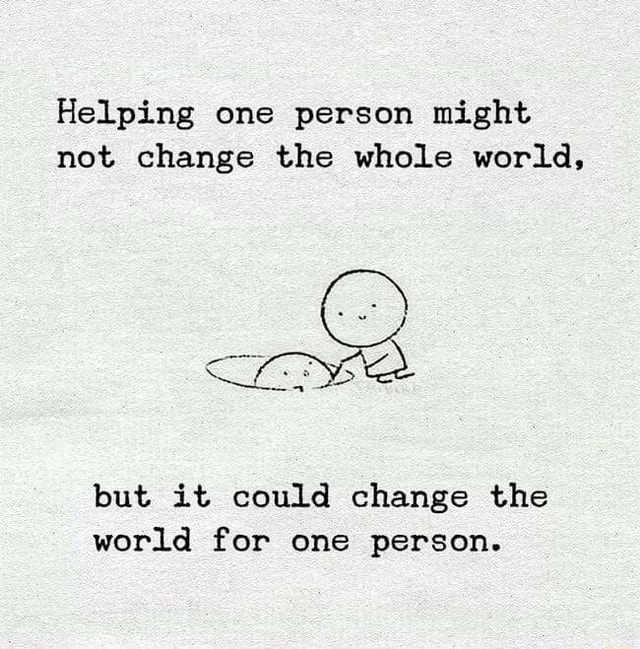 Support a charity, cause or campaign you really care about.
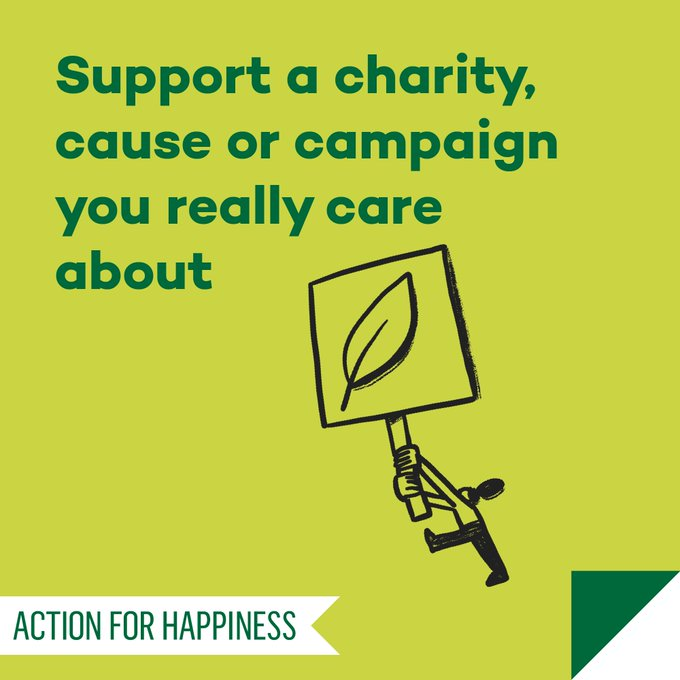 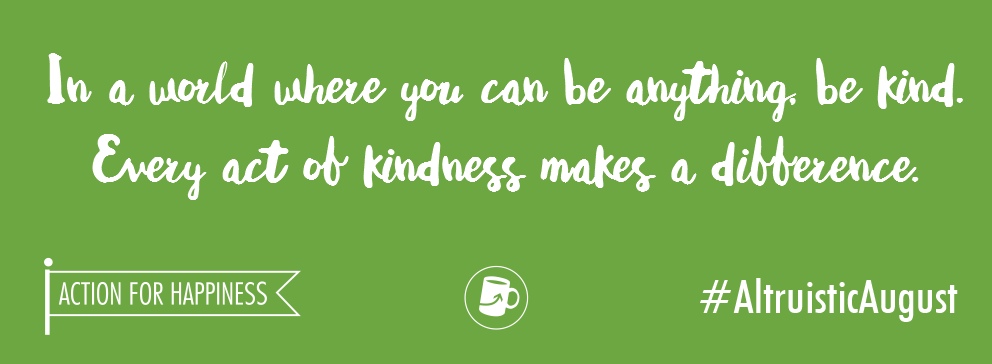 Prayer
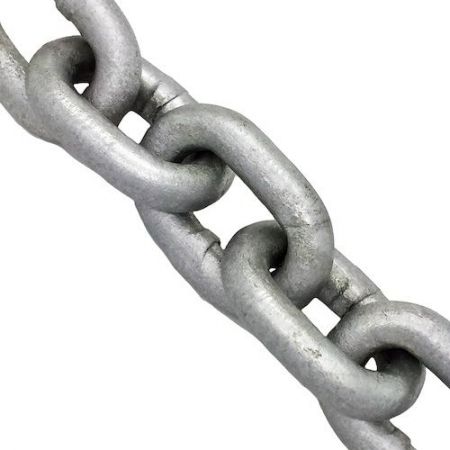 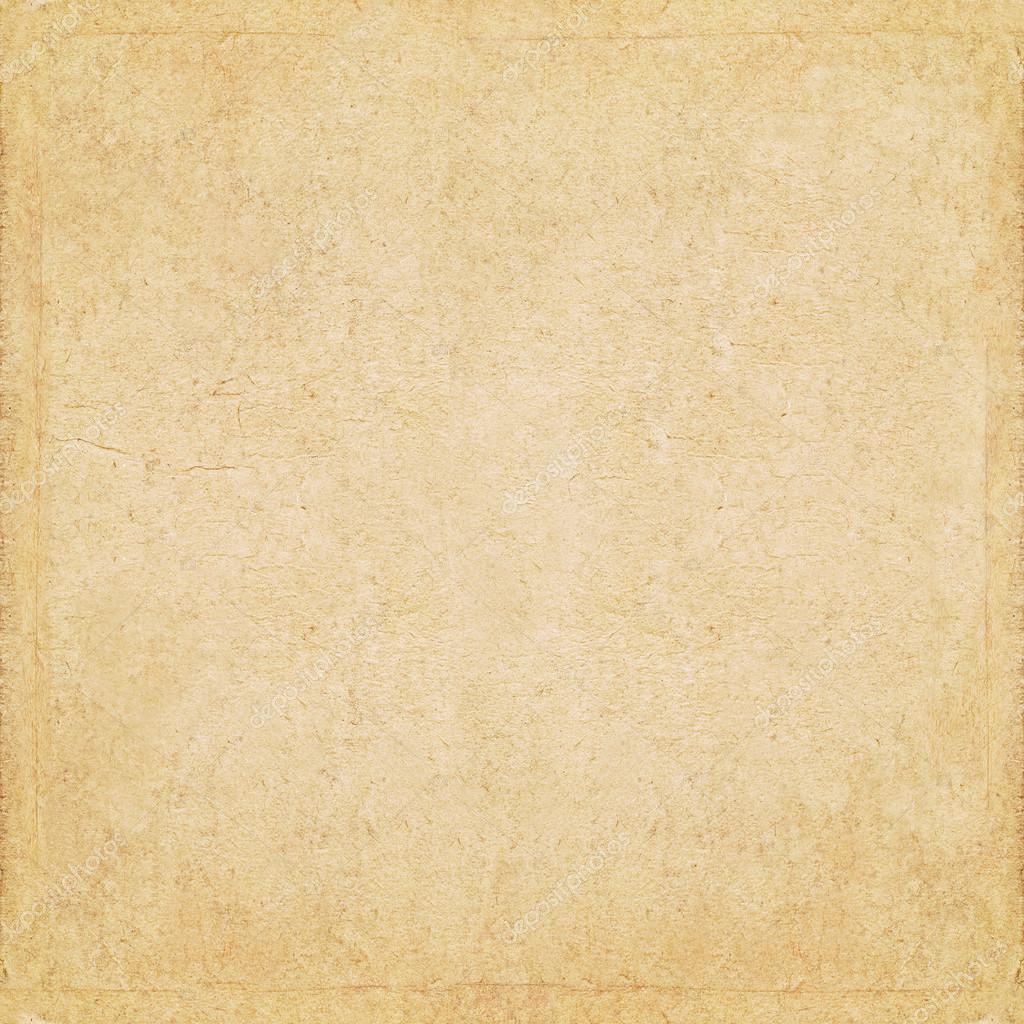 God has created me to do him some definite service.

I am a link in a chain, a bond of connection between persons. 
AMEN
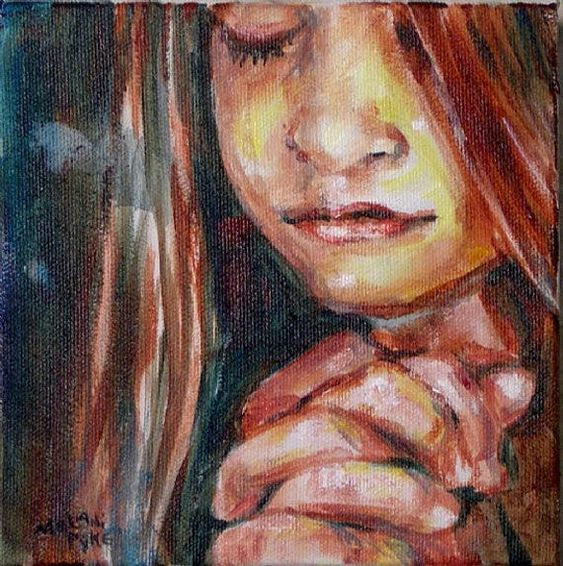 Open my ears 
that I may hear 
Open my eyes 
that I may see 
Open my heart 
to welcome your transforming presence 
In all I do and say today
Amen
Let us pray…
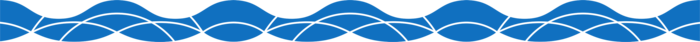 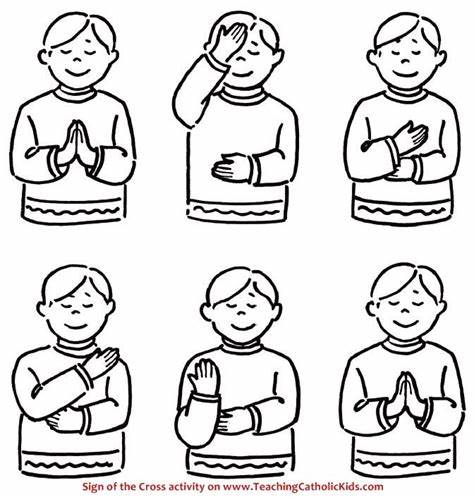 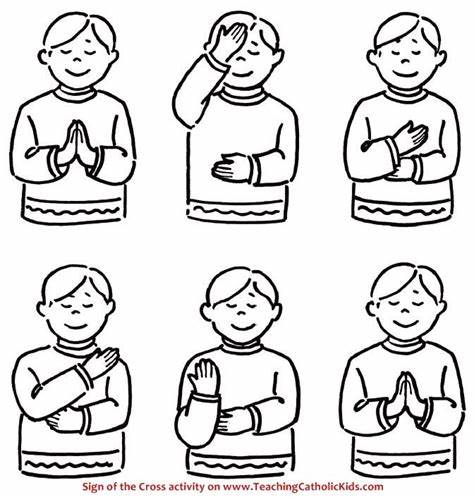 In the name of the Father
And of the Son
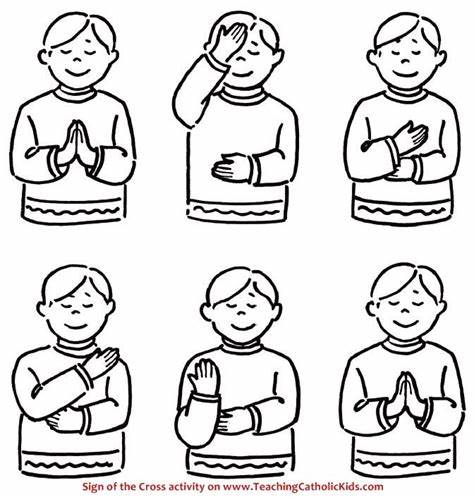 And of the Holy Spirit
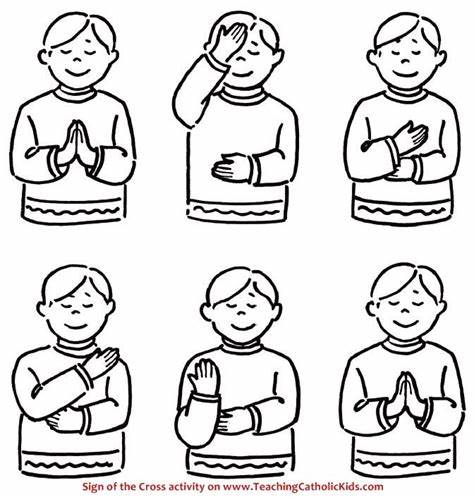 Amen
GREAT DREAM: 10 Keys to Happier Living
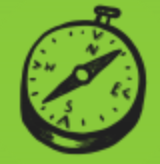 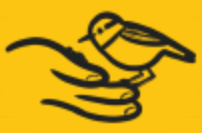 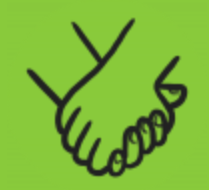 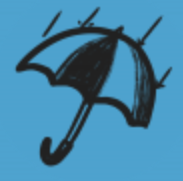 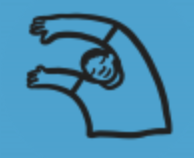 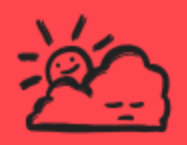 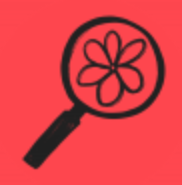 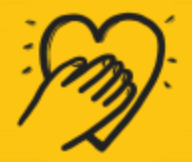 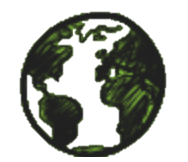 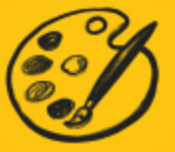 BE KIND TO YOUR MIND
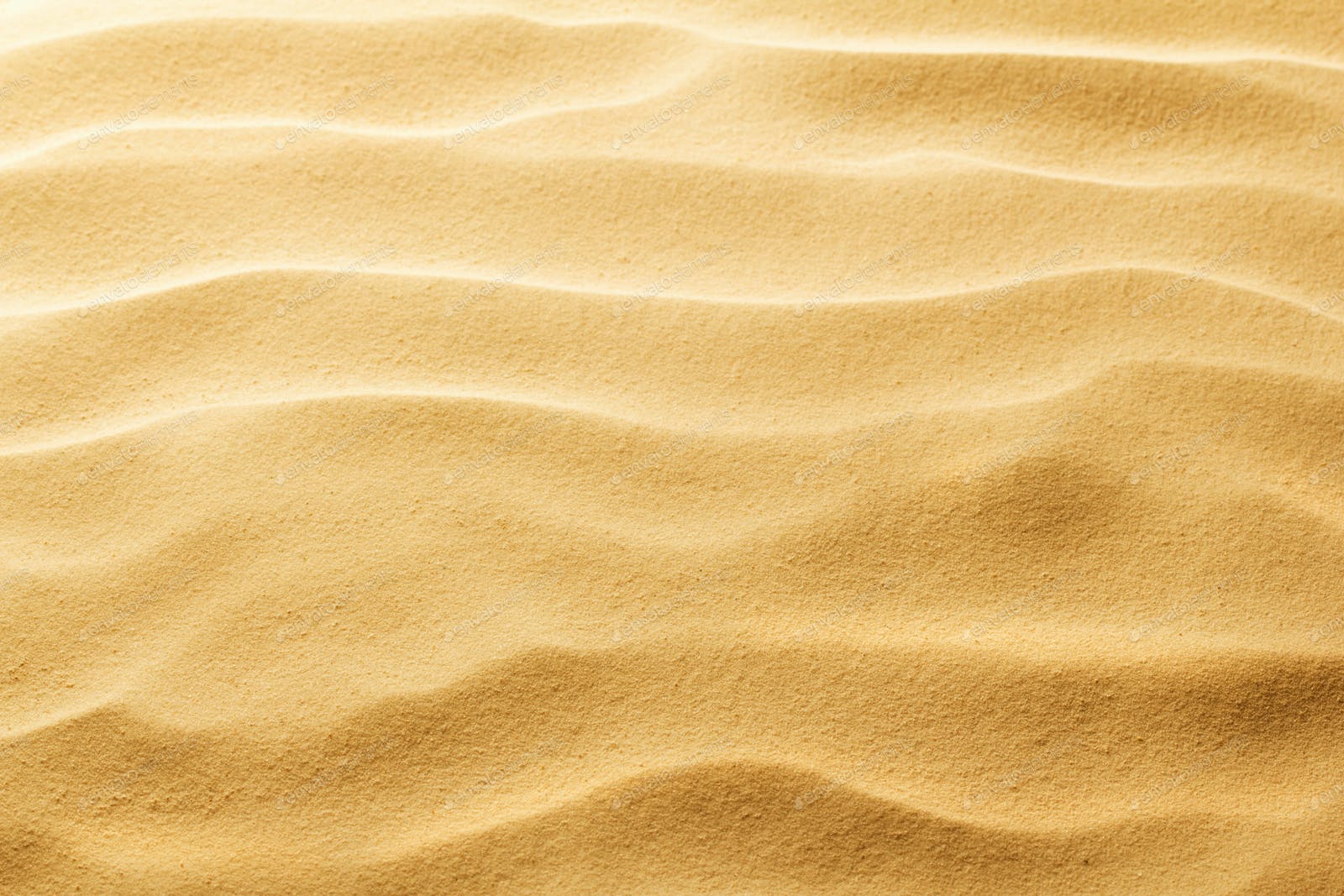 WEEKLY PEBBLE is based on the theme of each Sunday’s Gospel.

It can be used to inspire personal reflection or collective worship.

The slides are designed to make them easy to adapt for children of any age and adults.

Each pebble includes free wellbeing activities based on ideas from actionforhappiness.org.

For more prayer activities and training resources on Catholic ethos 
visit https://www.stjohnthebaptist-cmat.org.uk/chaplaincy
or contact our Lay Chaplain Alex Savage 
Email: chaplaincy@ndhs.org.uk Twitter: @ndhs_chaplain
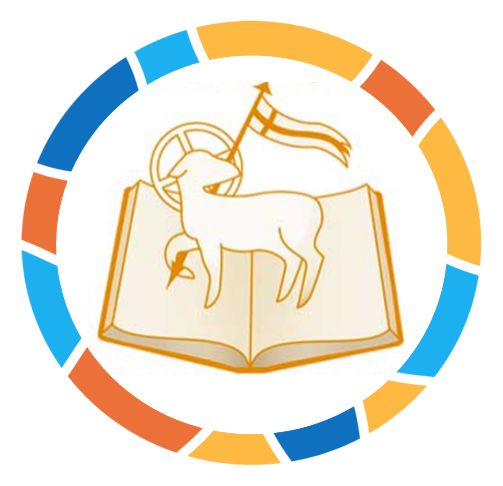 WEEKLY PEBBLE
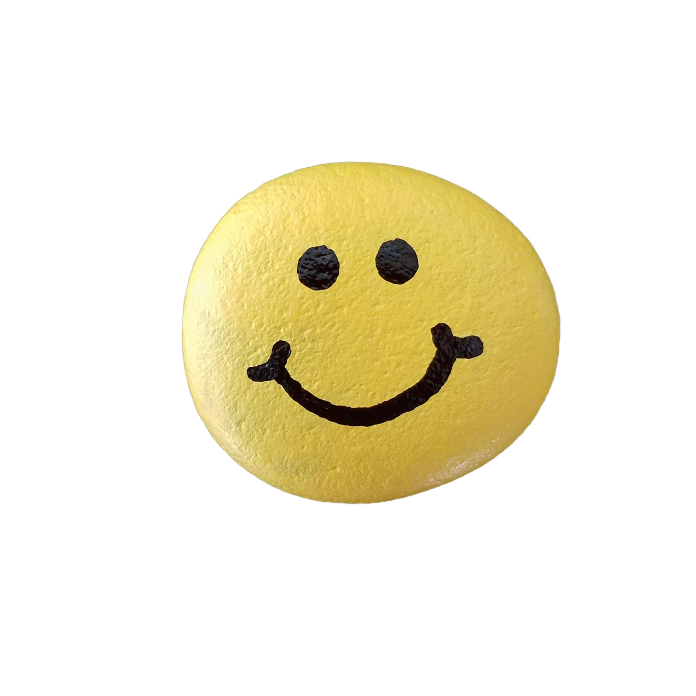 St John the Baptist Trust